Hier steht der Titel der Präsentation
Promotionsfeier
des Fachbereichs Physik
im Sommersemester 2021

23. Juli 2021
Name: der Referentin / des Referenten
1
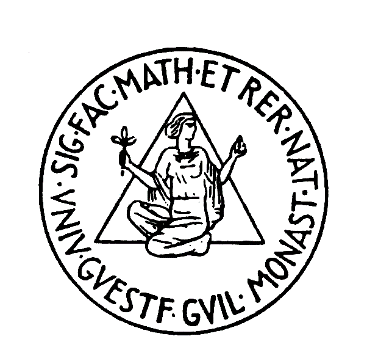 Promotionen im Sommersemester 2021
Bakker, Anne Catharina Maria
Divinskiy, Boris
Fulst, Alexander
Hassanpour Shakhali, Afrouz
Holtkemper, Matthias Konrad
Joswig, Fabian
Koch, Tobias Benedikt
Lengers, Frank
Lettmann, Tobias Bernhard
Potthoff, Alexander
Schepers, Florian Karoly
Schrinner, Philip Paul Joao
Schwermann, Christian
Ubben, Malte Steve
Vrana, Semir
Winzen, Daniel Mathias
Wittweg, Christian
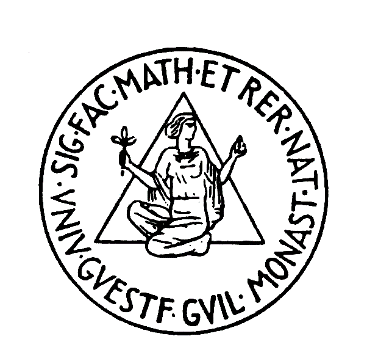 Anzahl der Promotionen in den Jahren 2000– 2021
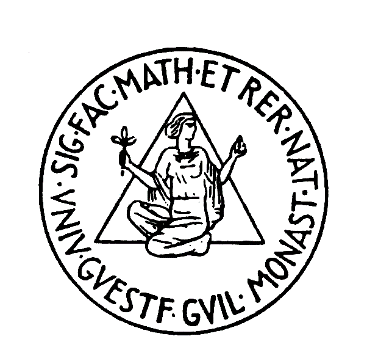 Anzahl der Promovenden*innen
gesamt 2020

Experimentelle Physik	    7
Theoretische Physik	    4
Geophysik			    0
Dr. paed.			    1
2021
 
	10
	  6
	  0
	  1
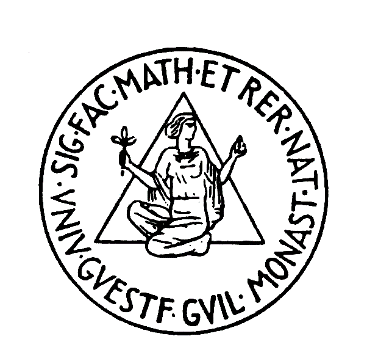 Anzahl der Promovenden*innen
2020
Angewandte Physik				 1
Didaktik der Physik				 1
Festkörpertheorie		  		 1
Geophysik					 0
Kernphysik					 1
Materialphysik					 2
Physikalisches Institut	 	      	                  2
Theoretische Physik				 3
Institut für Zellbiologie			 	 0
Medizinische Physik und Biophysik		 	 0
UKM Hygiene					 0
Klinische Radiologie				 1
gesamt 2021
	2
	1
	5
	0
              3
              1
	3
	1
	0
	0
	1
              0
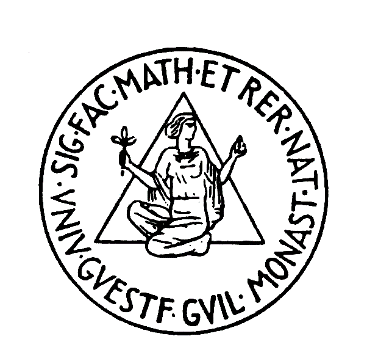 Anzahl der Promovenden*innen
gesamt 2020
		                mit Dr. paed.

Promovendinnen		  3
Promovenden		  9
2021
              mit Dr. paed.

	  2
	15
Promovenden*innen ausfolgenden Ländern ab 2010
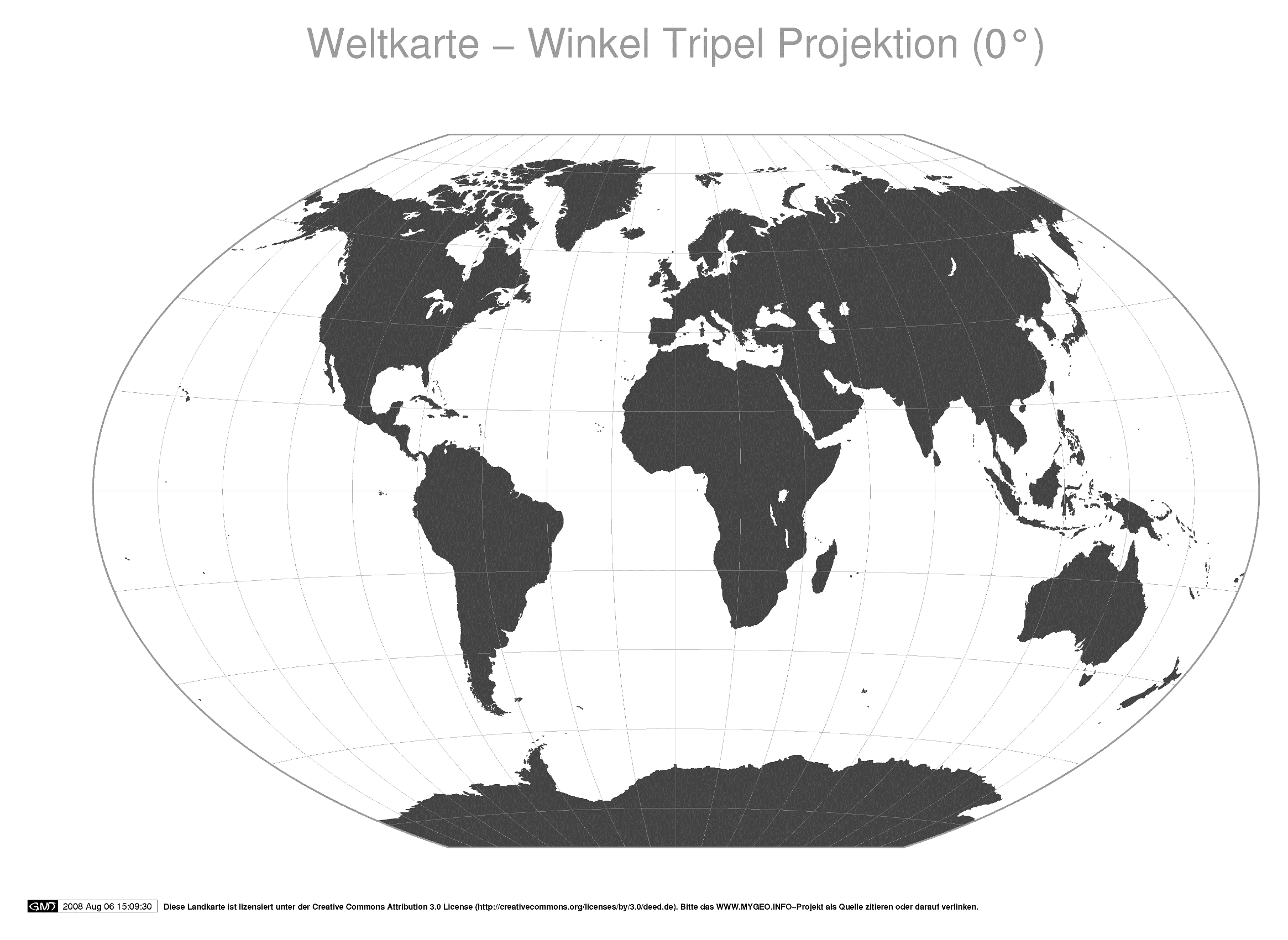 Algerien
Brasilien
China
Deutschland 
Frankreich
Indien
Irak
Iran
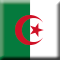 Italien
Japan
Kasachstan
Kirgisistan
Kolumbien
Kuba
Litauen
Niederlande
Pakistan
Polen
Russland
Slowakei
Spanien
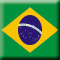 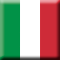 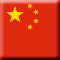 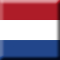 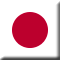 Sudan
Syrien
Tschechische Republik
Ukraine
USA
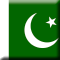 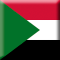 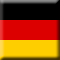 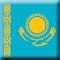 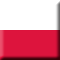 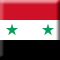 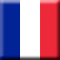 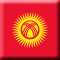 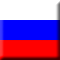 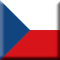 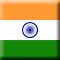 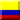 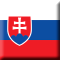 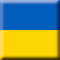 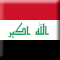 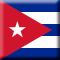 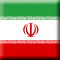 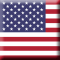 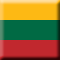 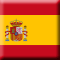 Quelle: www.mygeo.info/weltkarten.html www.mygeo.info/landkarten/welt/a3_rl1w_plain_winkel_0.png
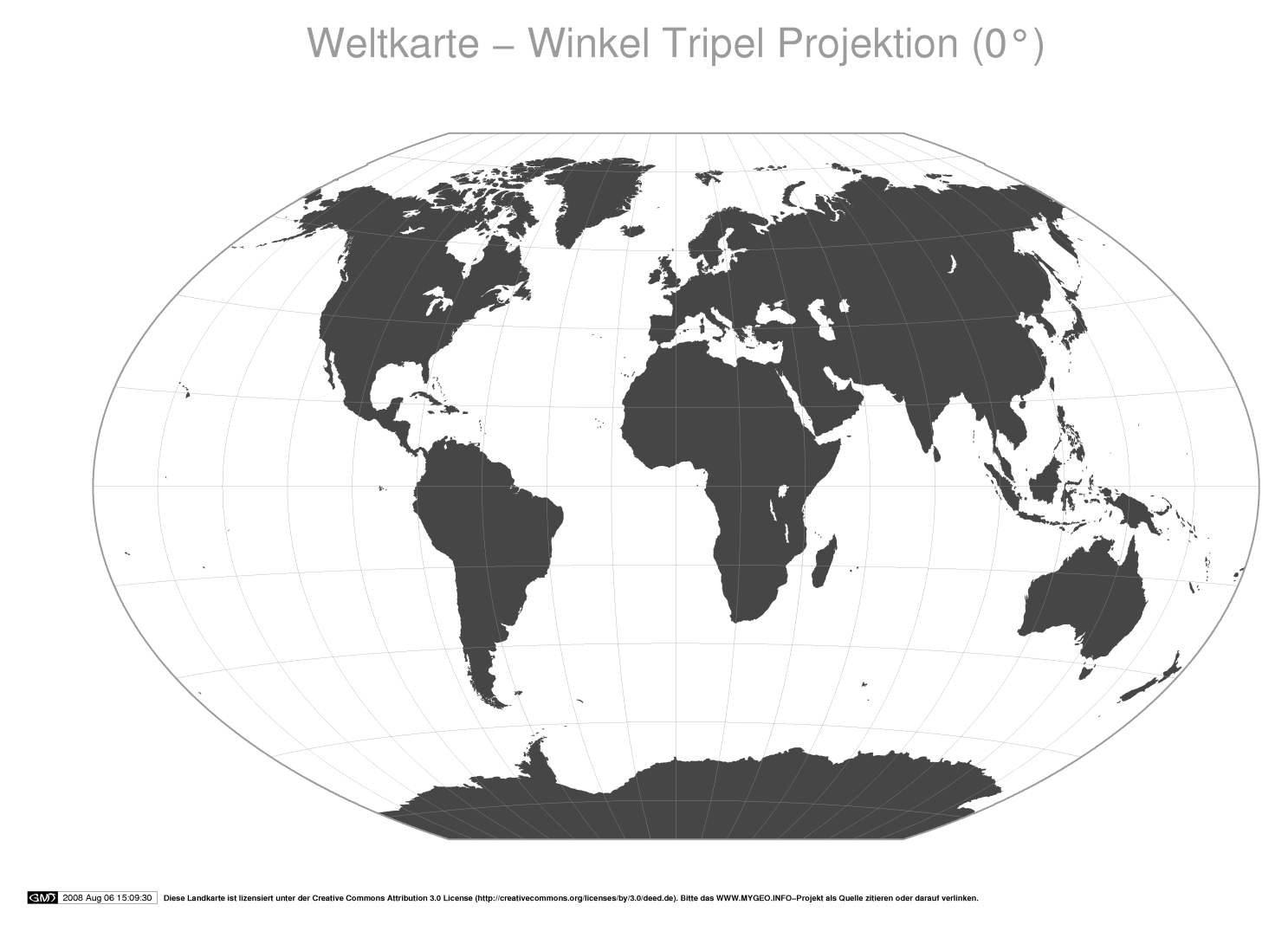 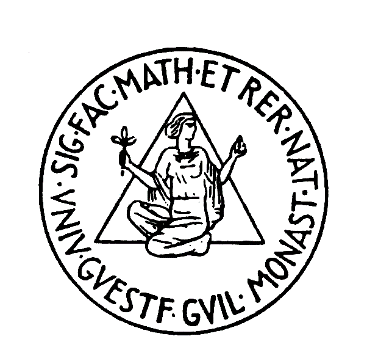 PromotionDie Promotion (lat. promotio ‚Beförderung‘) ist die Verleihung des akademischen Grades eines Doktor oder einer Doktorin in einem bestimmten Studienfach und in Form einer Promotionsurkunde. Sie gilt als Nachweis der Befähigung zu vertiefter wissenschaftlicher Arbeit und beruht auf einer selbstständigen wissenschaftlichen Arbeit, der Dissertation, sowie einer mündlichen Prüfung (Rigorosum, Disputation oder Kolloquium). Das Promotionsrecht besitzen Universitäten und (in Deutschland) ihnen gleichgestellte Hochschulen.
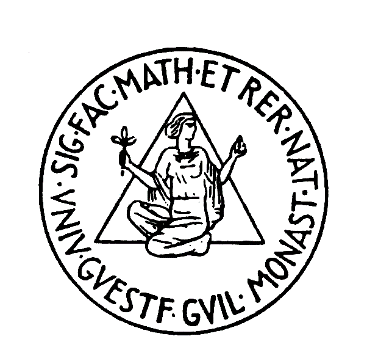 Verleihung des Infineon Master-Awardsfür die beste Dissertation
im Fachbereich Physikim Jahr 2021
Verleihung des Infineon Master-Awards
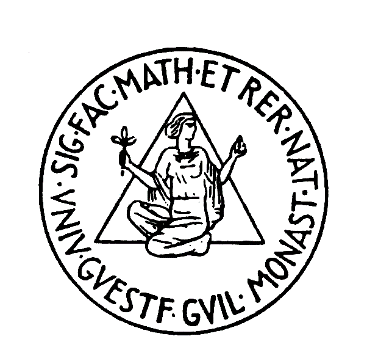 Kandidaten:

Bach, Thomas				(AG Jun.-Prof. Reiter, FT)
Böttcher, Matthias			(AG Prof. Weinheimer, KP)
Daum, Lydia				(AG, Prof. Wilde, MP)
Jakobà, Johanna				(AG Prof. Donath, PI)
Schemmelmann, Sven			(AG Prof. Donath, PI)
Seidel, Thomas				(AG PD Dr. Gurevich)
Verleihung des Infineon Master-Awards
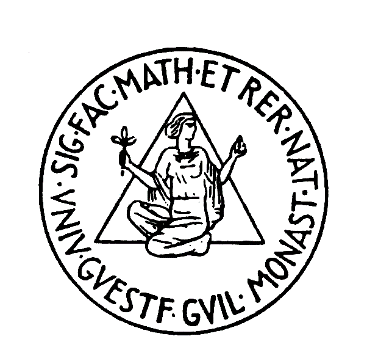 Kandidaten:

Bach, Thomas				(AG Jun.-Prof. Reiter, FT)
Böttcher, Matthias			(AG Prof. Weinheimer, KP)
Daum, Lydia				(AG, Prof. Wilde, MP)
Jakobà, Johanna				(AG Prof. Donath, PI)
Schemmelmann, Sven			(AG Prof. Donath, PI)
Seidel, Thomas				(AG PD Dr. Gurevich, TP)
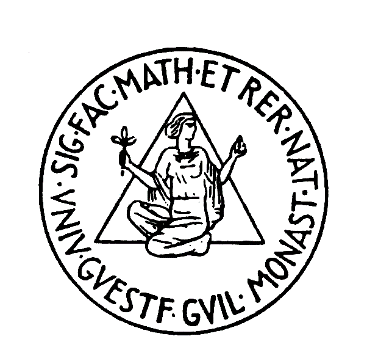 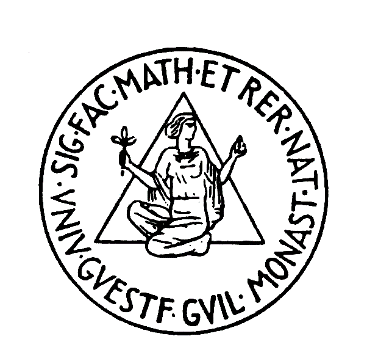 Influence of Time Delayed Feedback on the Dynamics
of Temporal Localized Structures
Thomas Seidel

Institut für Theoretische Physik



Betreuerin:
PD Dr. S. Gurevich
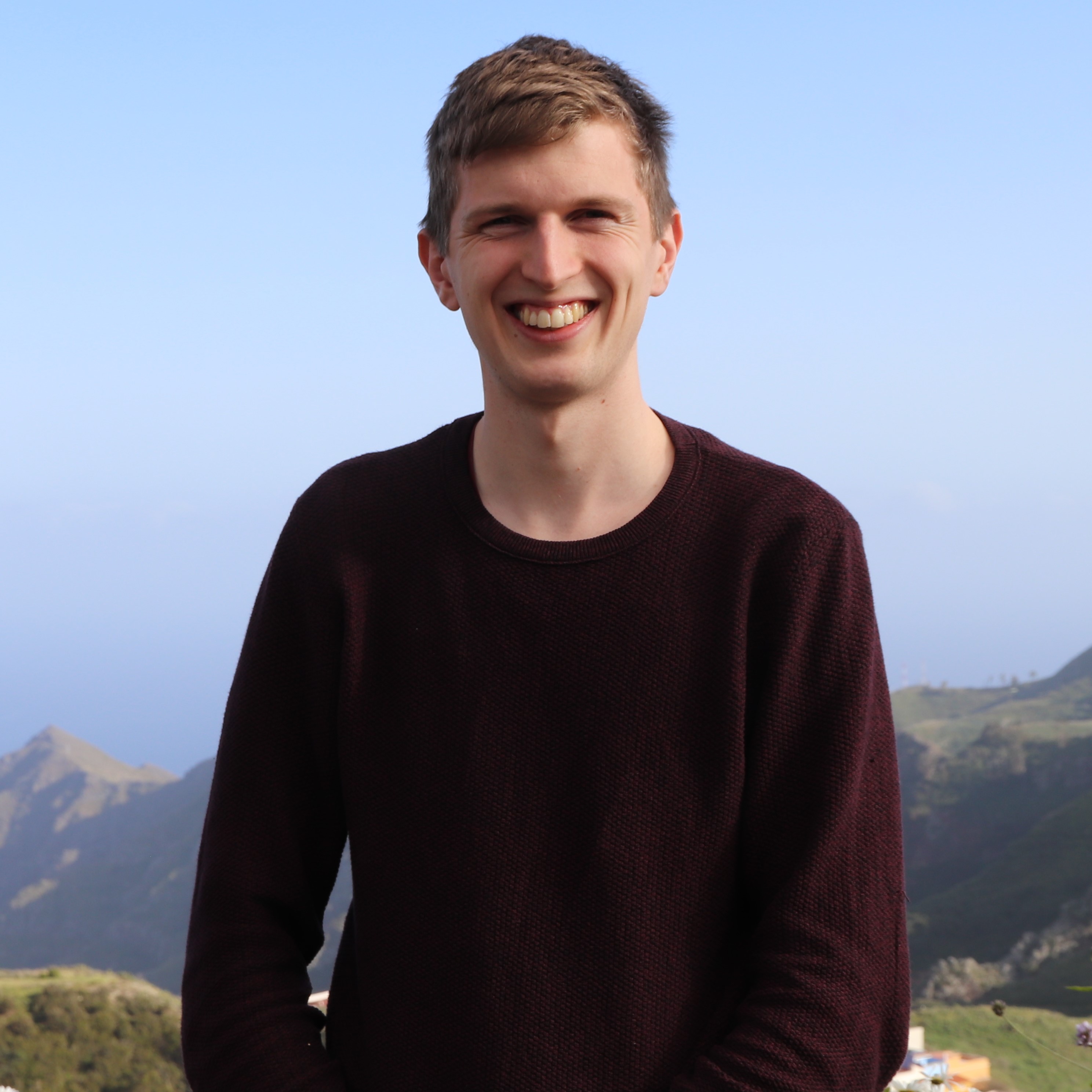 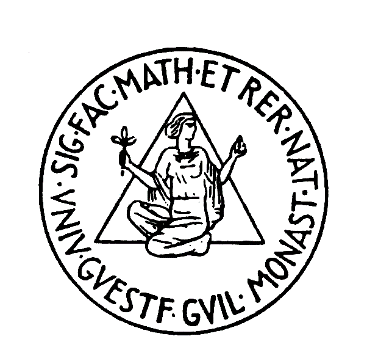 Infineon Master-Award
Herzlichen Glückwunsch!
Hier steht der Titel der Präsentation
Promotionsfeier
des Fachbereichs Physik
im Sommersemester 2021

23. Juli 2021
Name: der Referentin / des Referenten
14
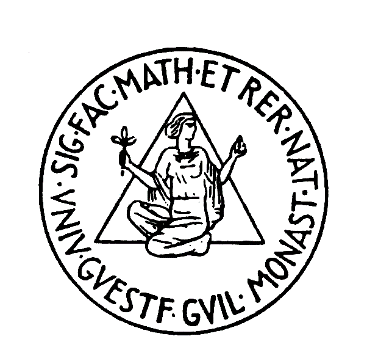 Promotionen im Sommersemester 2021
Bakker, Anne Catharina Maria
Divinskiy, Boris
Fulst, Alexander
Hassanpour Shakhali, Afrouz
Holtkemper, Matthias Konrad
Joswig, Fabian
Koch, Tobias Benedikt
Lengers, Frank
Lettmann, Tobias Bernhard
Potthoff, Alexander
Schepers, Florian Karoly
Schrinner, Philip Paul Joao
Schwermann, Christian
Ubben, Malte Steve
Vrana, Semir
Winzen, Daniel Mathias
Wittweg, Christian
Gelöbnis
In accordance with the regulations for a doctoral degree in Natural Sciences (Dr. rer. nat.), you have met the stipulated requirements and demonstrated your scholarly competence.
 
Therefore, I award to you a doctoral degree in Natural Sciences and ask you to solemnly promise
 
that you will strive, at all times, to protect the doctoral title awarded to you from any blemish,
 
that you acknowledge the special social responsibility of your doctoral title,
 
that you will demonstrate in your academic work that you are worthy of your doctoral title 
 
and that you will, according to the best of your knowledge and belief, search for and state the truth at all times.
Sie haben in einem ordnungsgemäßen Promotions-verfahren die für die Promotion zum Doktor der Naturwissenschaften geforderten Leistungen erfüllt und Ihre wissenschaftliche Befähigung nachgewiesen.
 
Ich promoviere Sie zum Doktor der Natur-wissenschaften und nehme Ihnen das Gelöbnis ab,
 
dass Sie jederzeit bestrebt sein wollen, den Ihnen verliehenen Doktorgrad vor jedem Makel zu bewahren,
 
die besondere gesellschaftliche Verantwortung des Doktorgrades anzuerkennen,
 
sich in Ihrer wissenschaftlichen Arbeit dieses Titels würdig zu erweisen
 
und jederzeit nach bestem Wissen und Gewissen die Wahrheit zu suchen und zu bekennen.
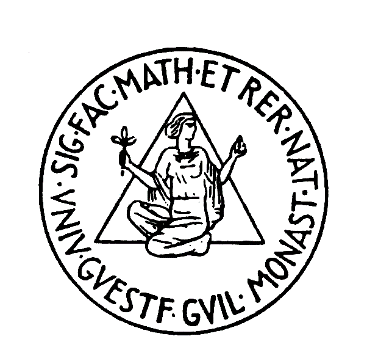 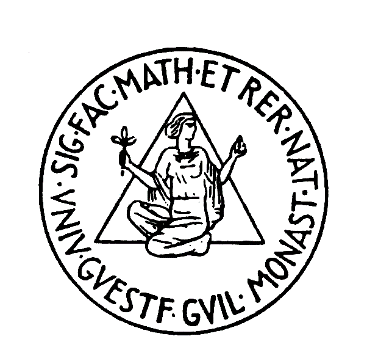 N-heterocyclic carbenes on metal surfaces:
Binding mode, self-assembly and on-surface action
Anne Catharina Maria Bakker

Physikalisches Institut




Betreuer:
Prof. Dr. H. Fuchs
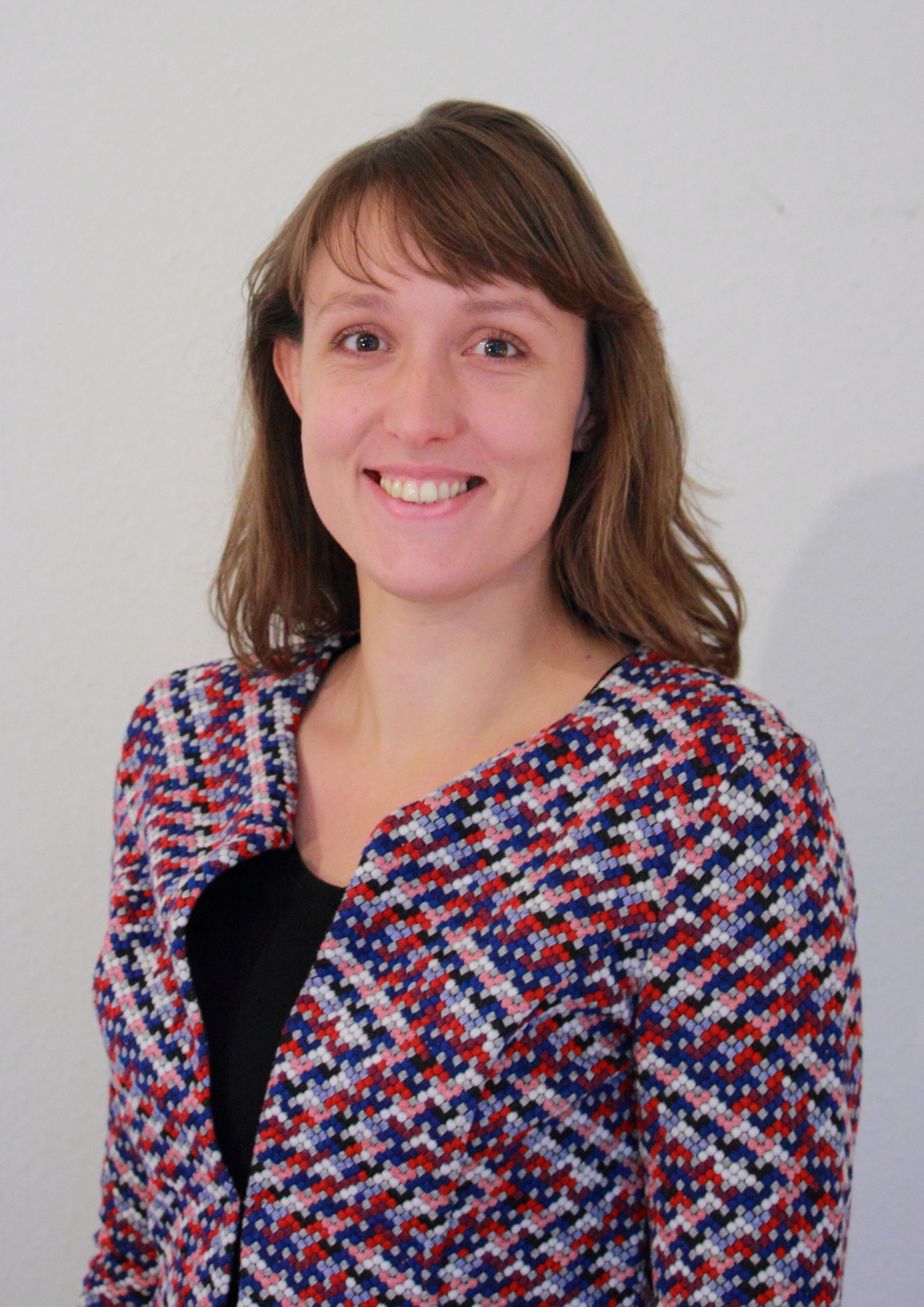 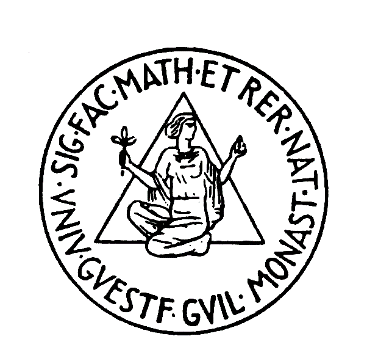 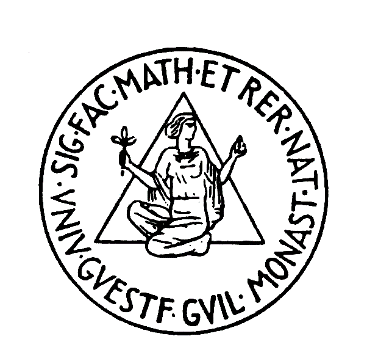 Spin-wave dynamics
driven by spin-orbit torque
Boris Divinskiy

Institut für Angewandte Physik



Betreuer:
Prof. Dr. S. O. Demokritov
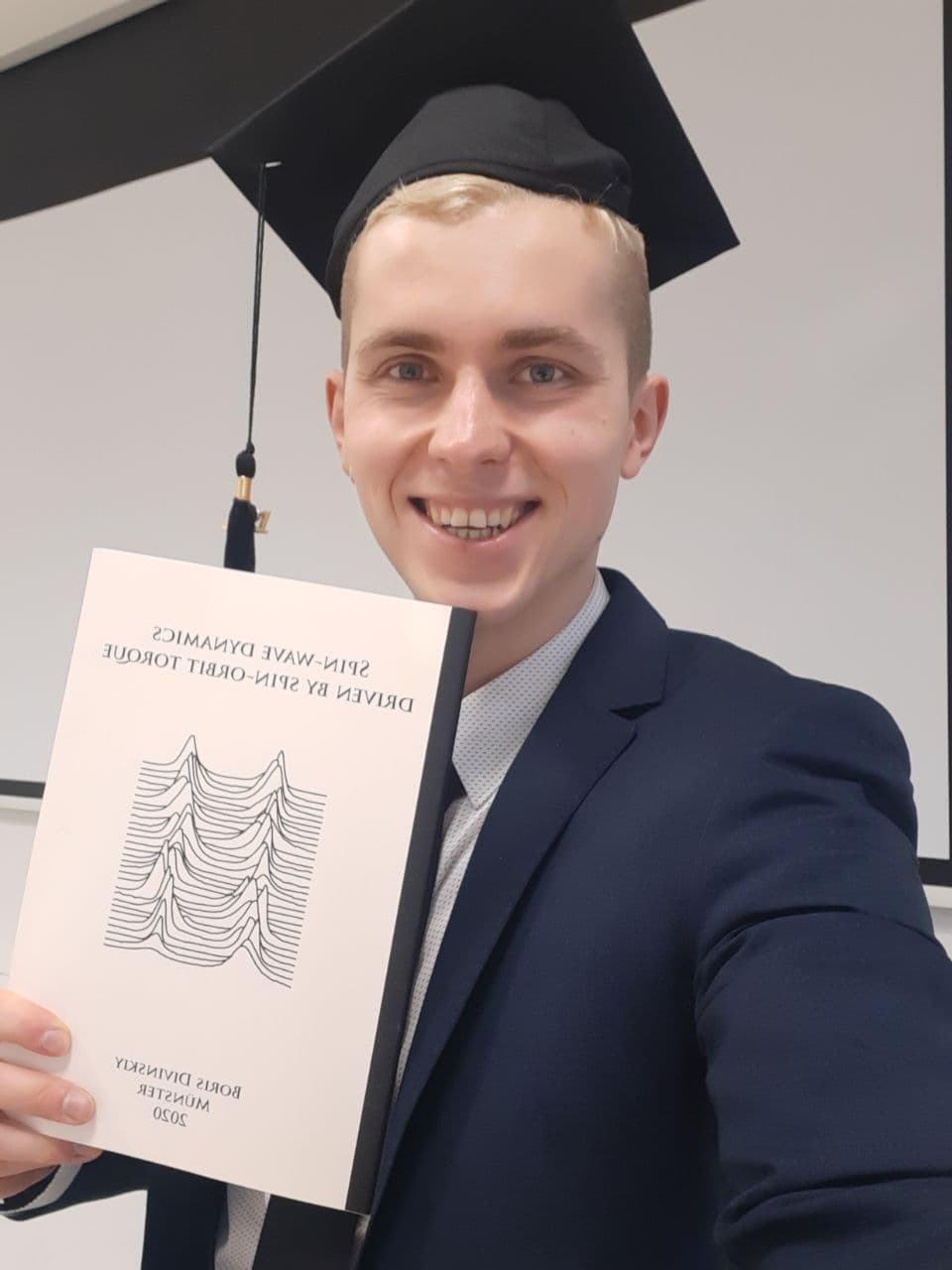 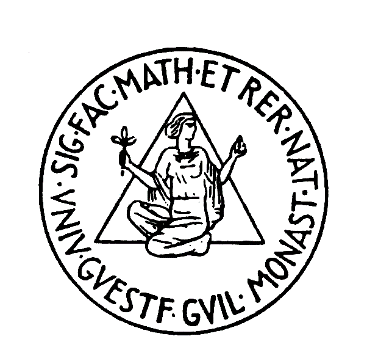 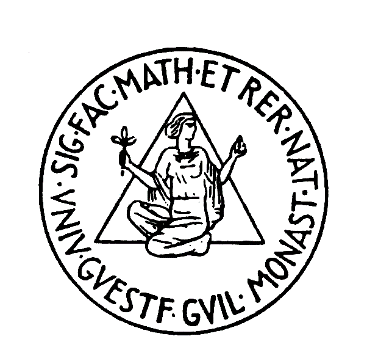 A Novel Quasi-Differential Method for MAC-E Filters and
Determination and Control of the Electric Potentials of the KATRIN
Experiment with a Stabilized Condensed Krypton Source and a UV Illumination System
Alexander Fulst 

Institut für Kernphysik



Betreuer:
Prof. Dr. Ch. Weinheimer
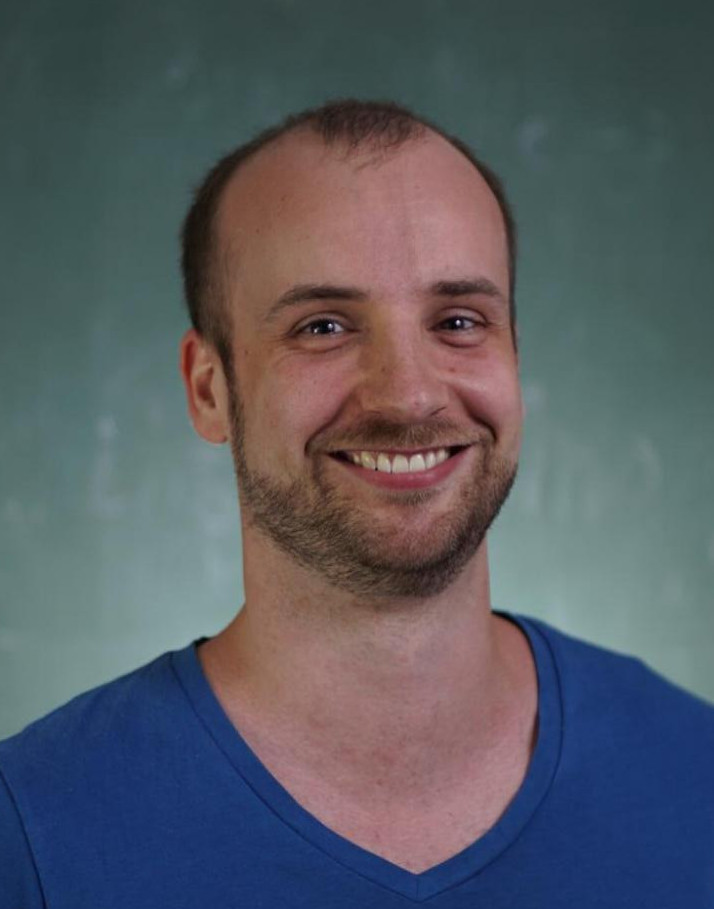 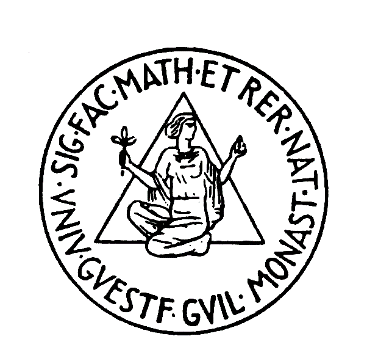 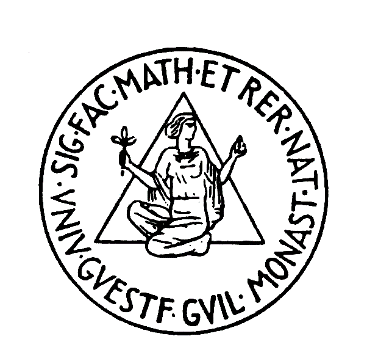 Structure - property relations studied by calorimetric, kinetic
and microscopic investigation in severely deformed Bulk
Metallic glasses
Afrouz Hassanpour Shakhali 

Institut für Materialphysik




Betreuer:
Prof. Dr. G. Wilde
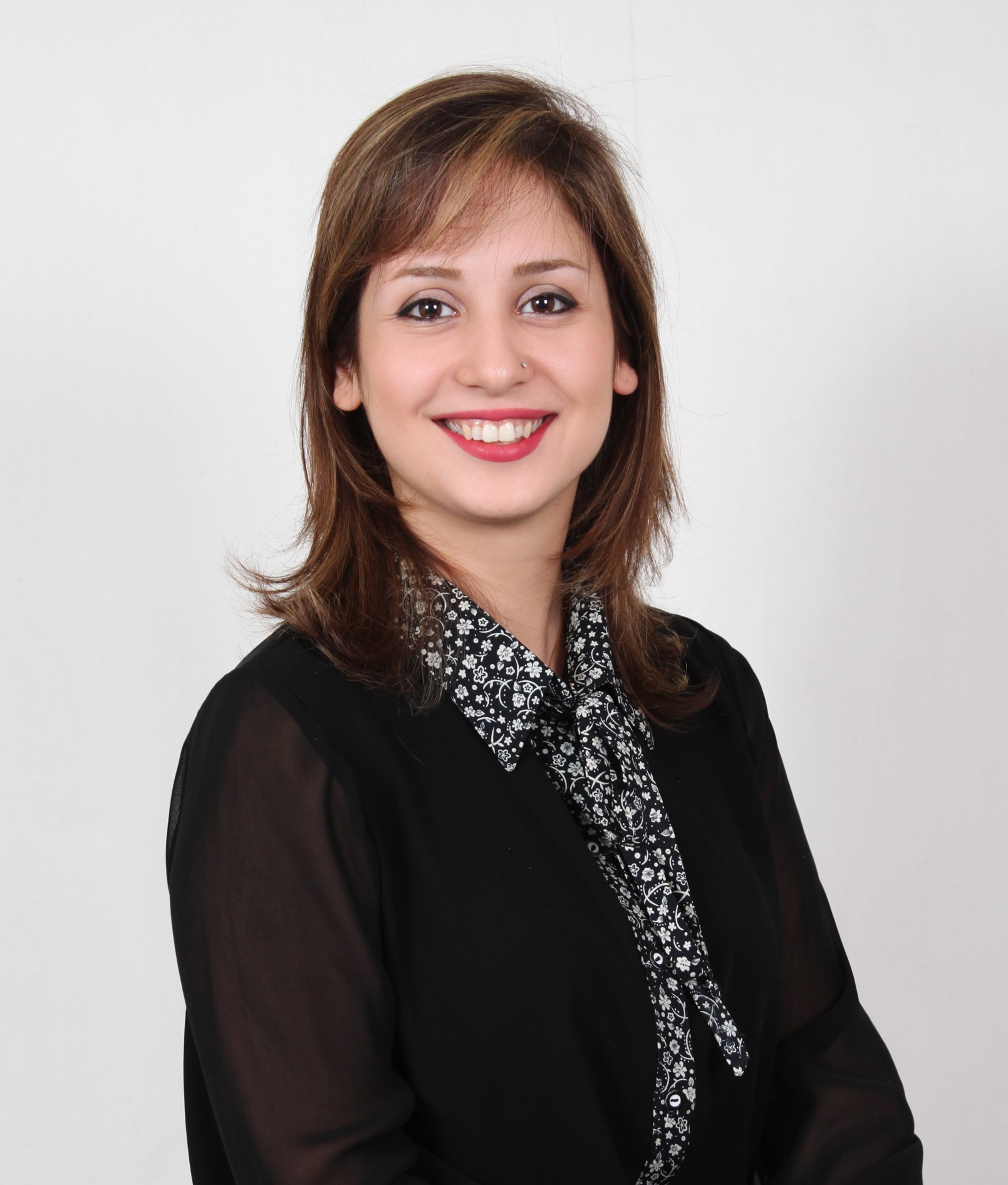 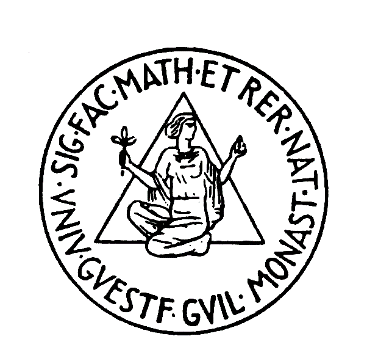 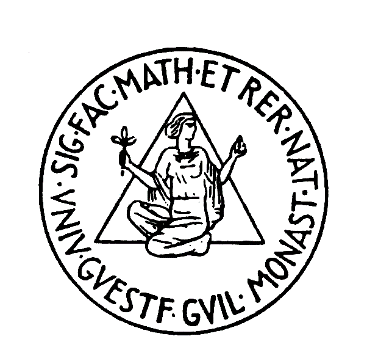 Excited excitonic complexes in quantum dots:
Optical properties and light-induced dynamics
Matthias Konrad Holtkemper

Institut für Kernphysik



Betreuer:
Prof. Dr. Ch. Weinheimer
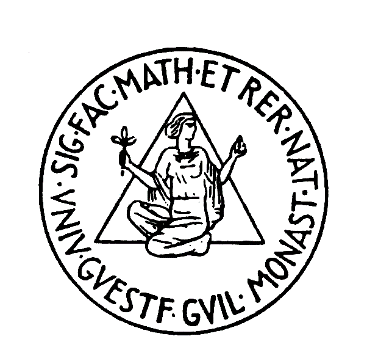 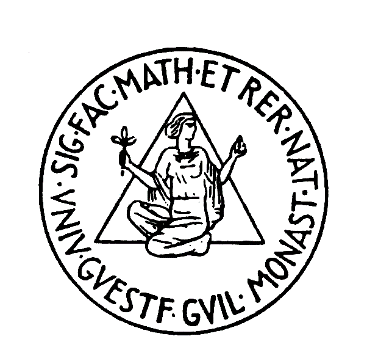 Renormalization and improvement of quark bilinears
with applications to charm physics in three-flavor lattice QCD
Fabian Joswig

Institut für Theoretische Physik



Betreuer:
Prof. Dr. J. Heitger
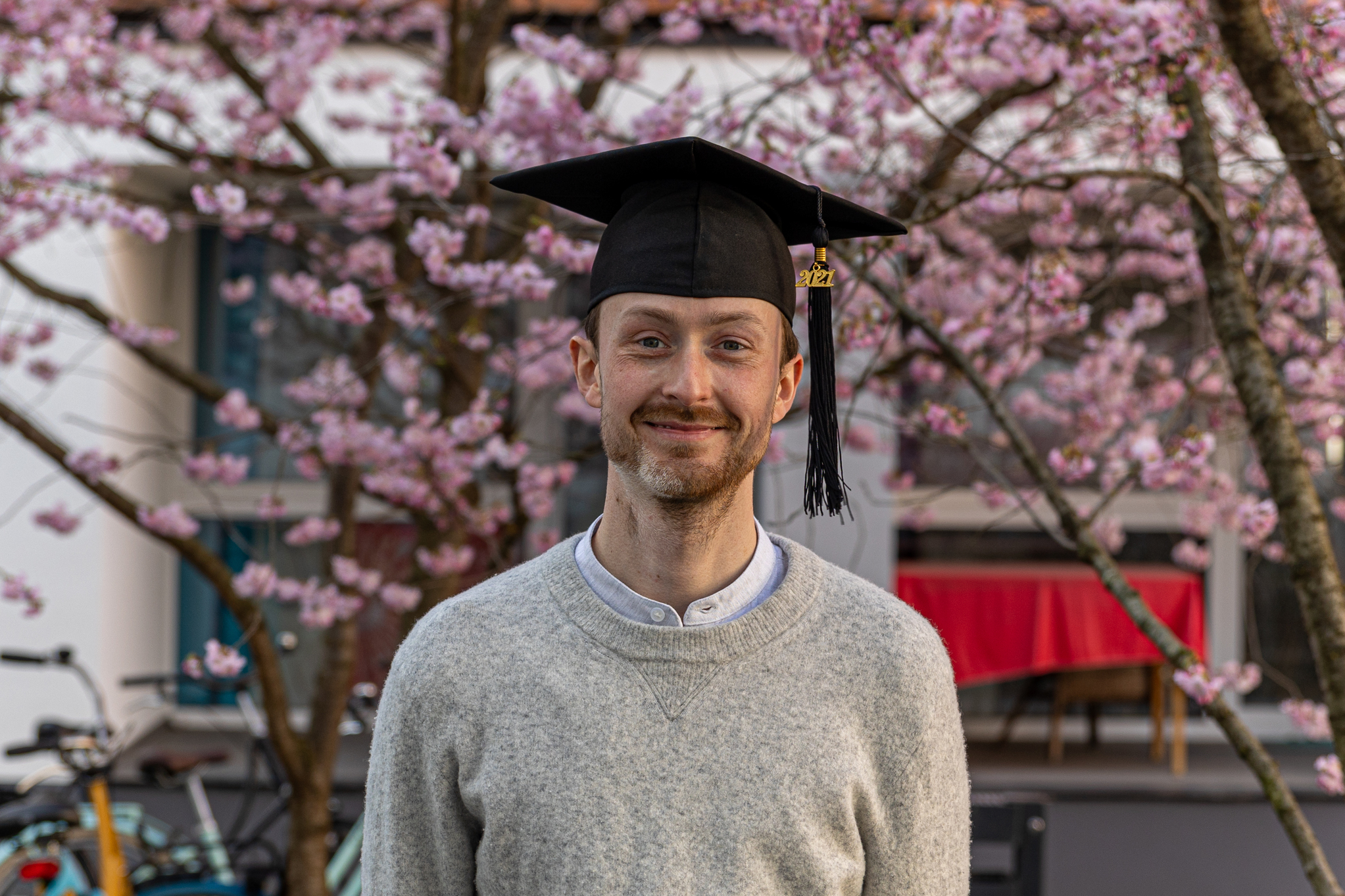 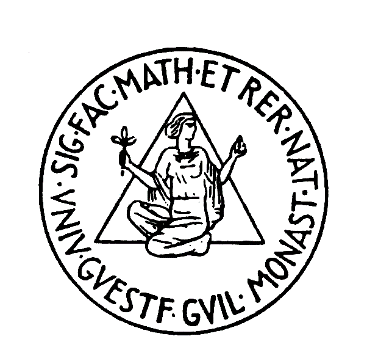 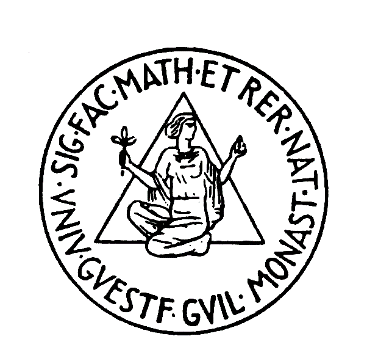 Multiscale modelling of charge transport in
organic materials
Tobias Benedikt Koch

Institut für Festkörpertheorie



Betreuer:
Prof. Dr. N. Doltsinis
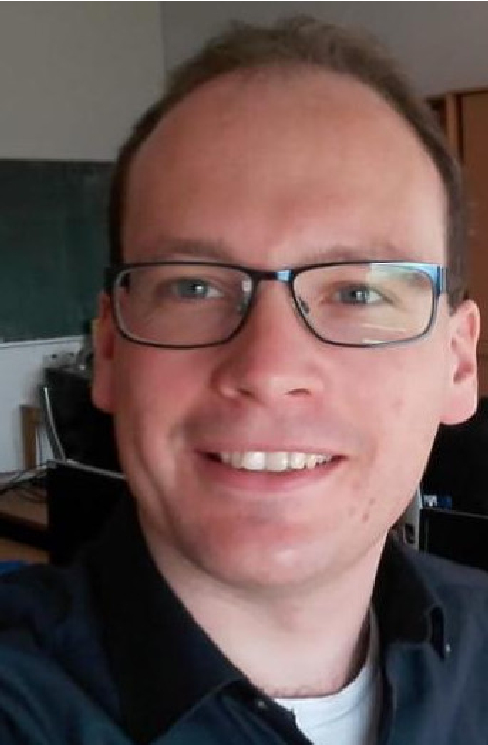 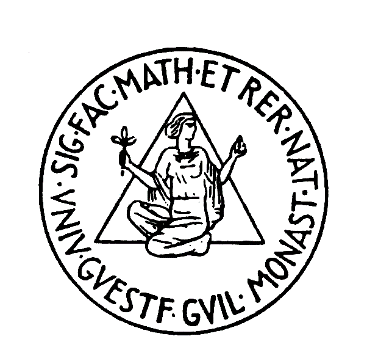 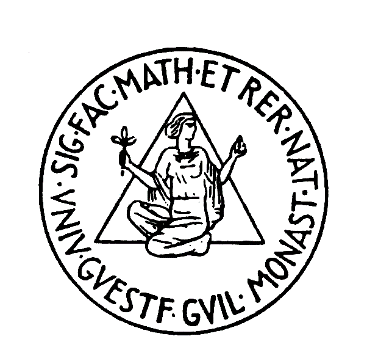 Spatially resolved quantum kinetics of optically
excited carriers in low-dimensional semiconductors
Frank Lengers

Institut für Festkörpertheoriek




Betreuerin:
Prof.'in Dr. D. Reiter
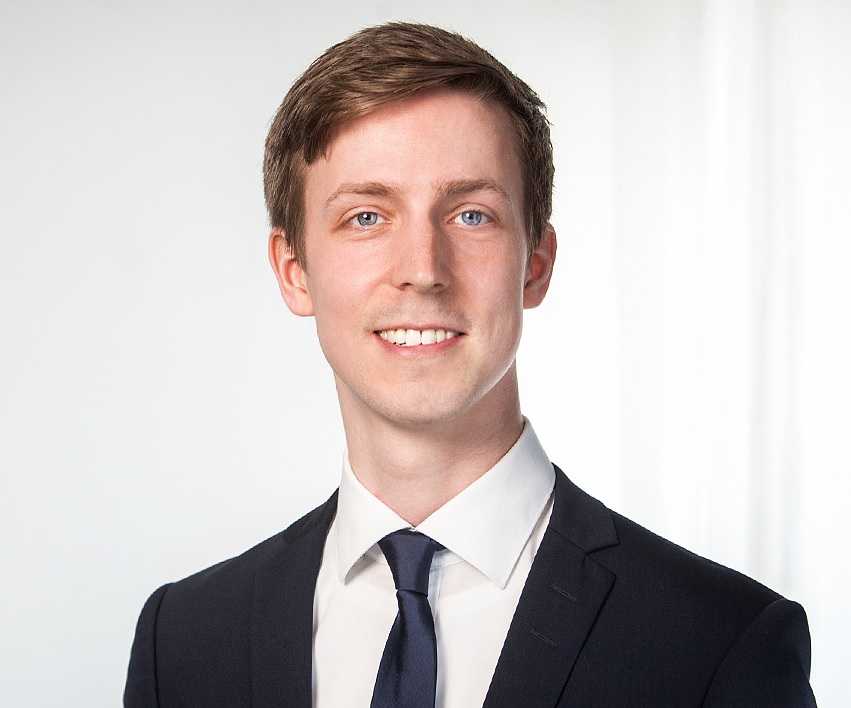 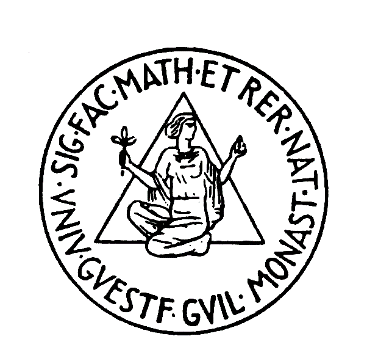 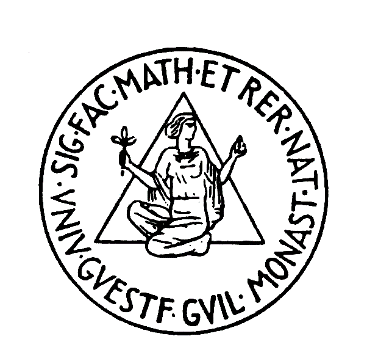 Calculations of optical properties of
polythiophene molecules and rubrene single crystals
Tobias Bernhard Lettmann

Institut für Festkörpertheorie




Betreuer:
Prof. Dr. M. Rohlfing
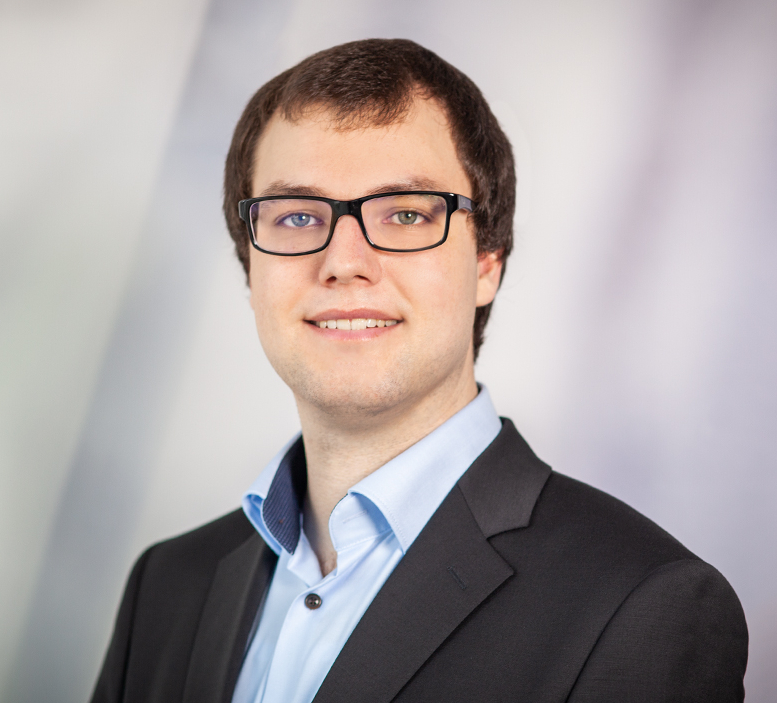 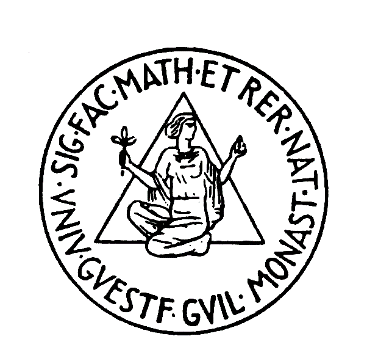 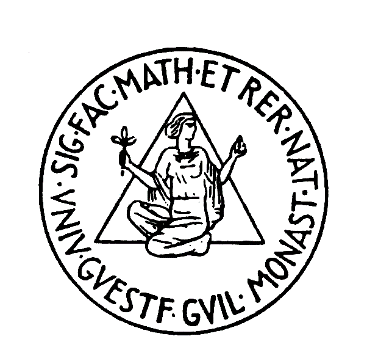 Untersuchungen zu den Mechanismen
der laserinduzierten Nachionisation in der
MALDI-Massenspektrometrie
Alexander Potthoff

Institut für Hygiene




Betreuer:
Prof. Dr. K. Dreisewerd
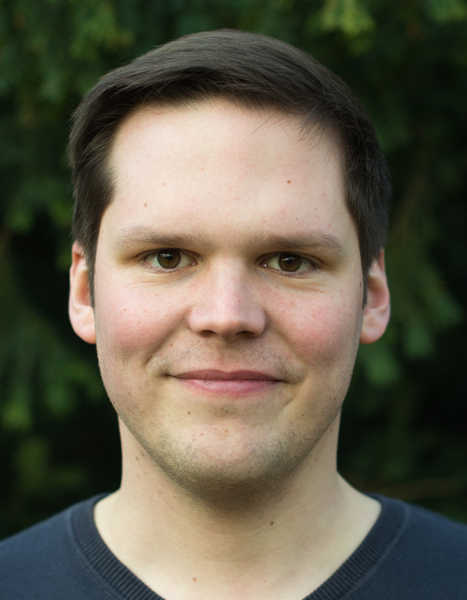 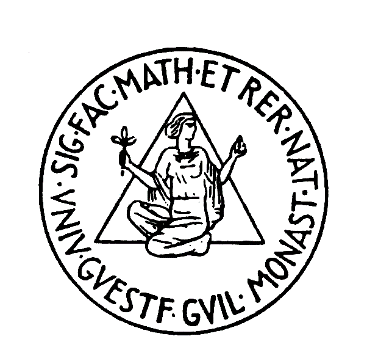 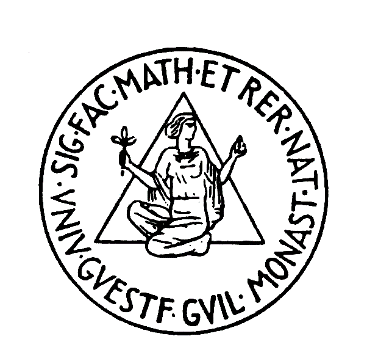 Selective excitation and locking of
higher-order transverse laser modes
Florian Karoly Schepers

Institut für Angewandte Physik




Betreuer:
Prof. Dr. C. Fallnich
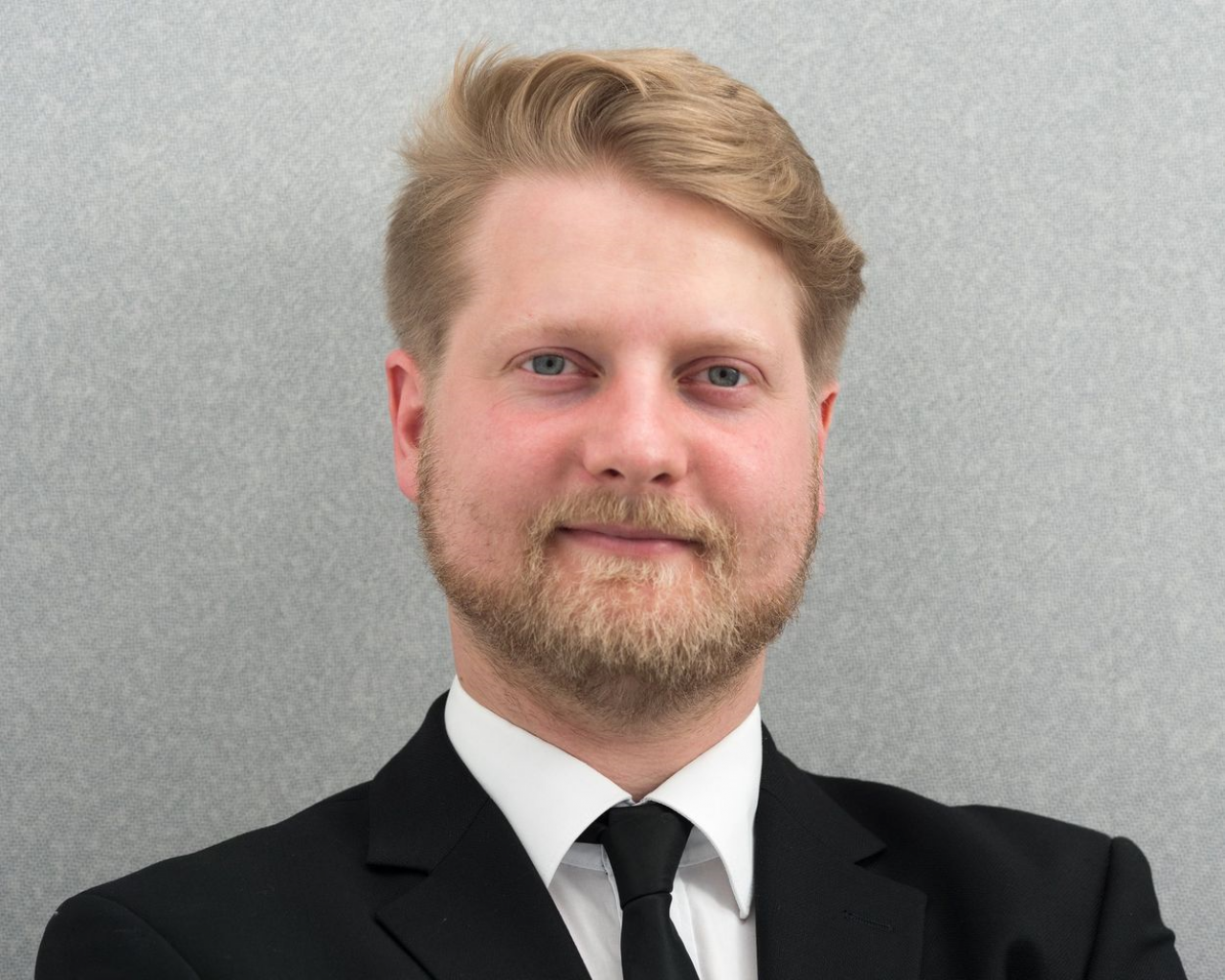 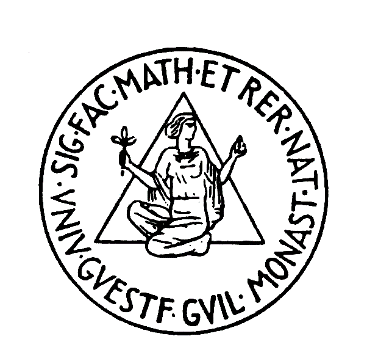 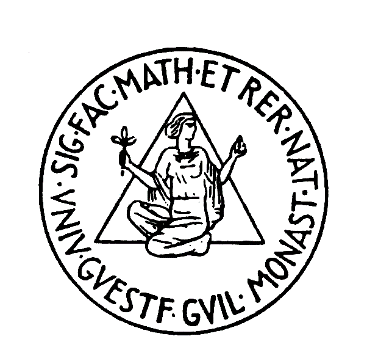 Integration of Single Photon Emitters
with Photonic Integrated Circuits on Silicon Chips
Philip Paul Joao Schrinner

Physikalisches Institut




Betreuer:
Jun.-Prof. Dr. C. Schuck
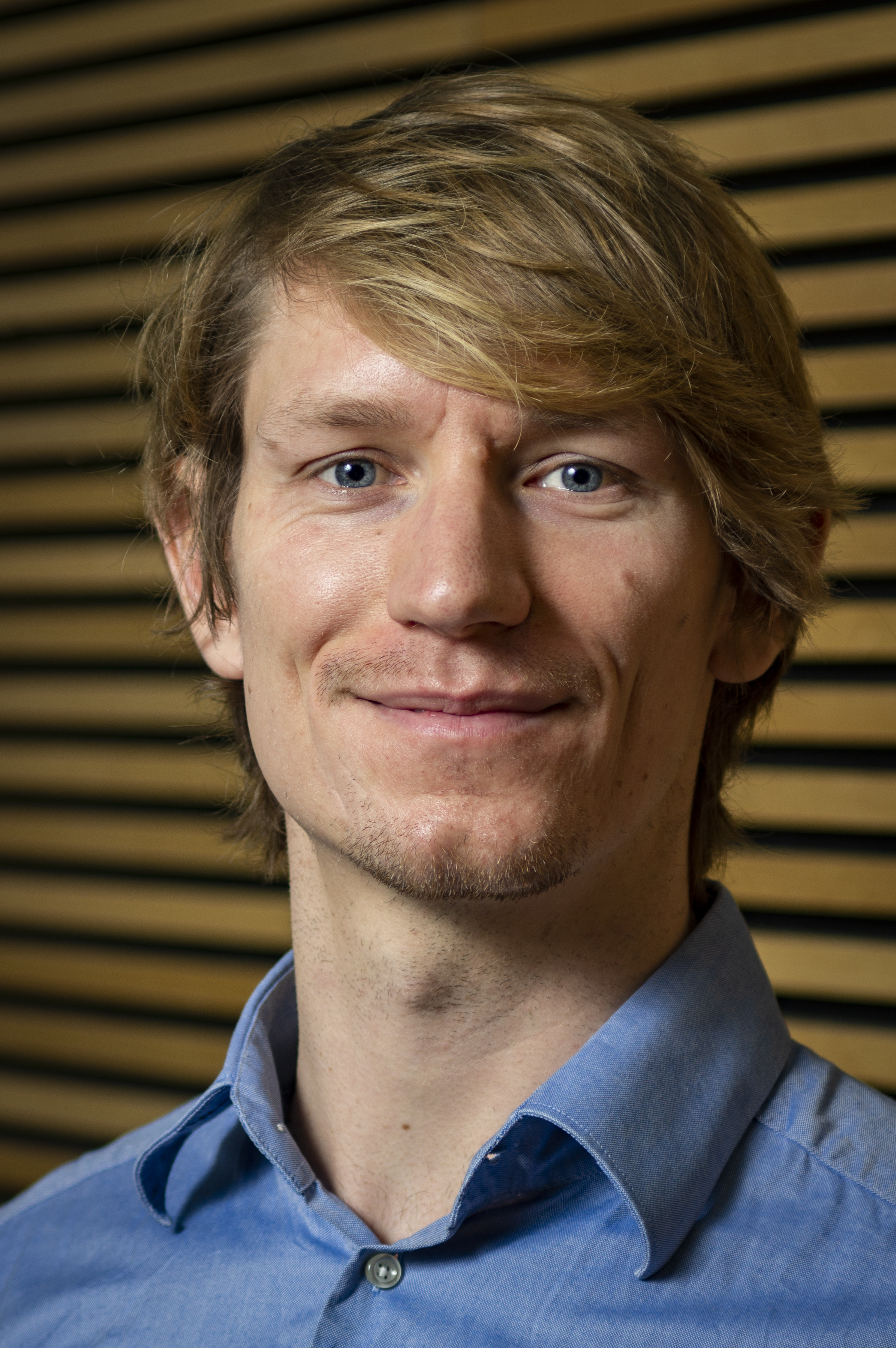 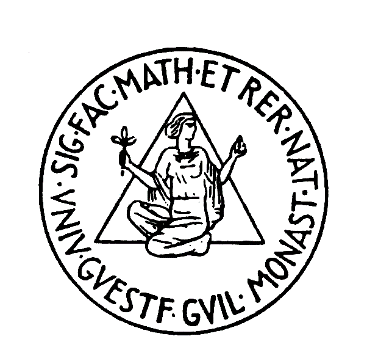 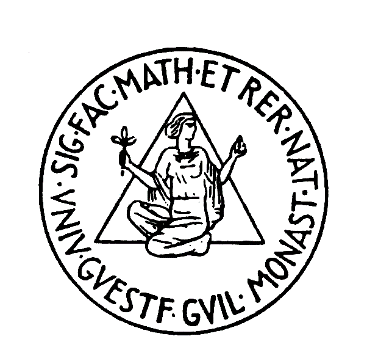 Molecular modeling of functional
material interfaces
Christian Schwermann

Institut für Festkörpertheorie




Betreuer:
Prof. Dr. N. Doltsinis
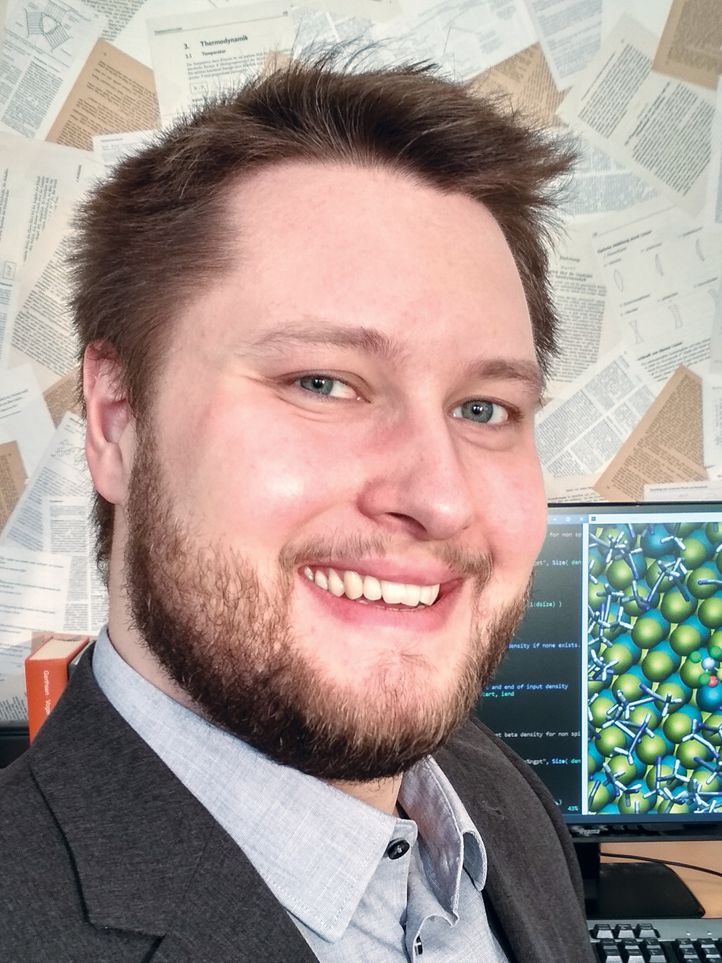 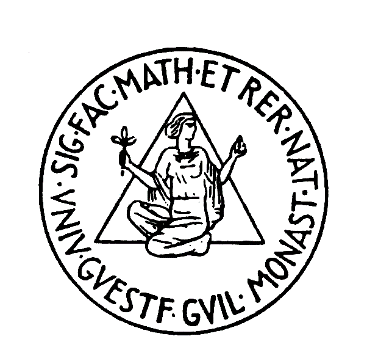 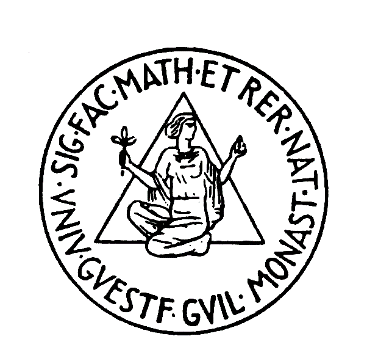 Typisierung des Verständnisses mentaler Modelle mittels
empirischer Datenerhebung am Beispiel der Quantenphysik
Malte Steve Ubben

Institut für Didaktik der Physik



Betreuer:
Prof. Dr. St. Heusler
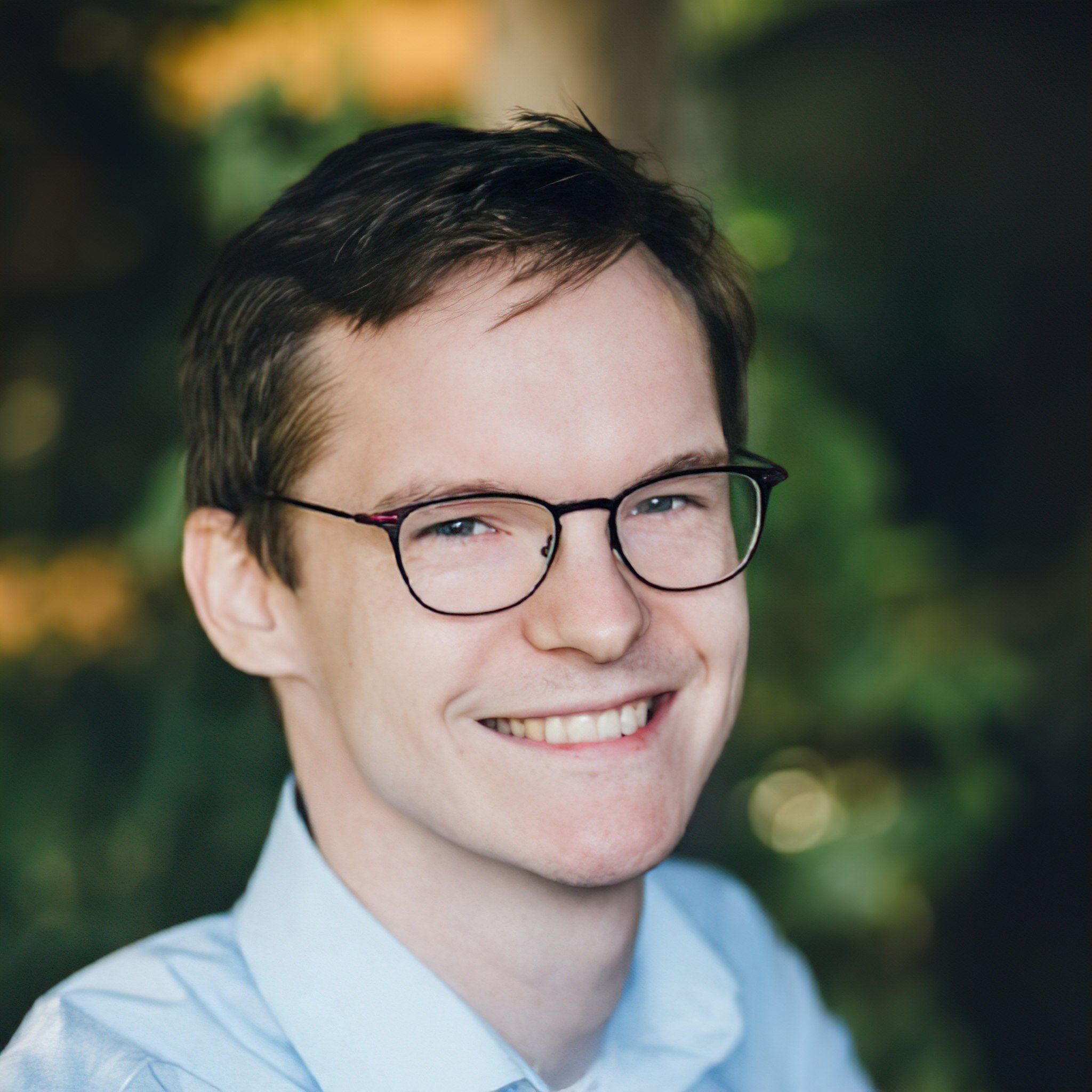 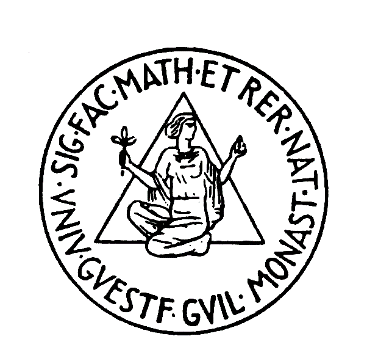 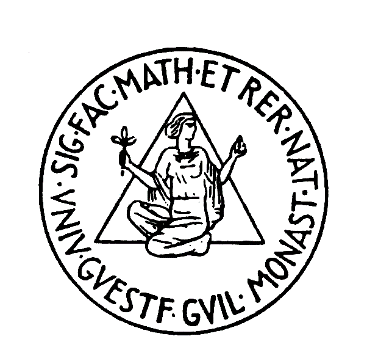 Characterization of Amorphous Materials
using the Three Particle Structure Factor
Semir Vrana

Physikalisches Institut





Betreuer:
Prof. Dr. H. Kohl
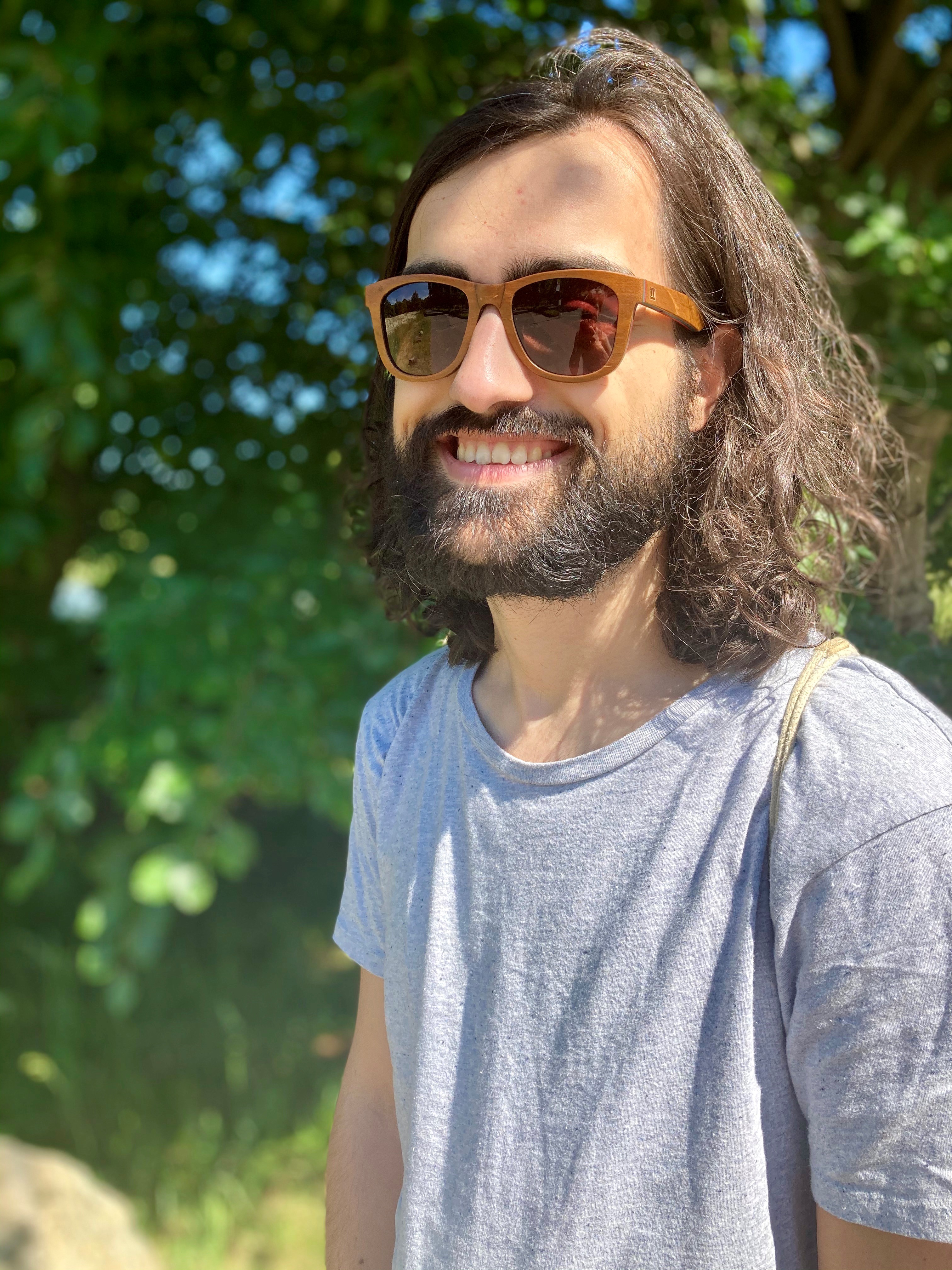 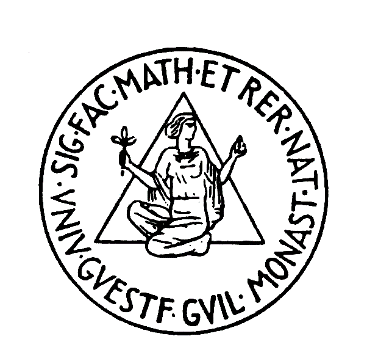 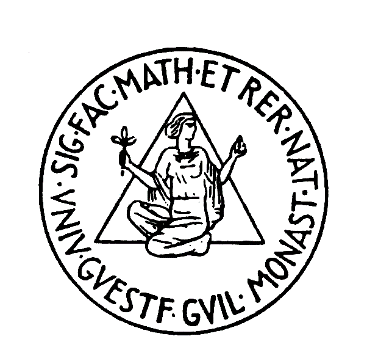 Laser spectroscopy of lithium-like carbon with a novel
XUV detection system at the ESR and construction of a precision
high-voltage divider for the CRYRING@ESR electron cooler
Daniel Mathias Winzen

Physikalisches Institut




Betreuer:
Prof. Dr. H. Kohl
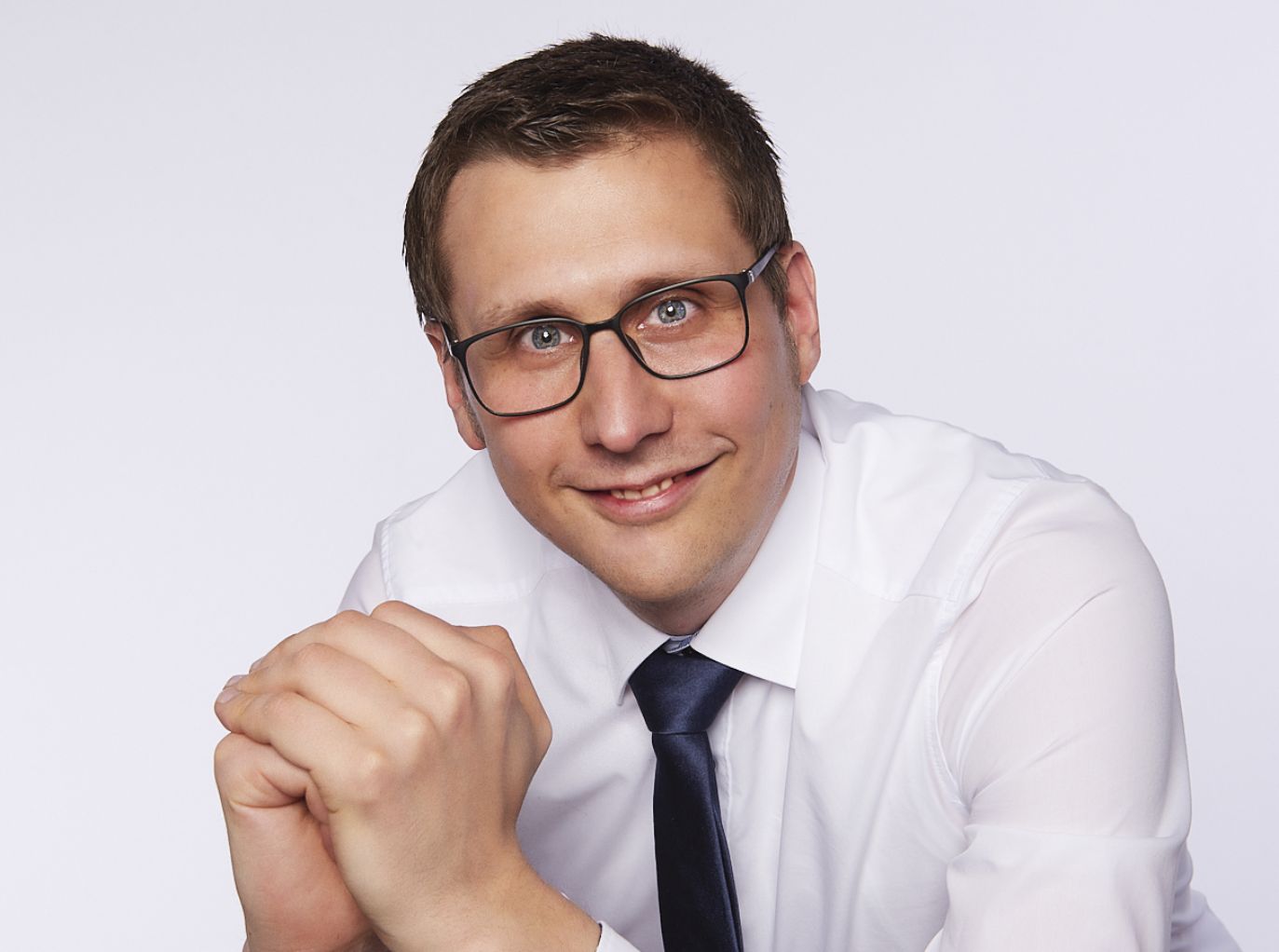 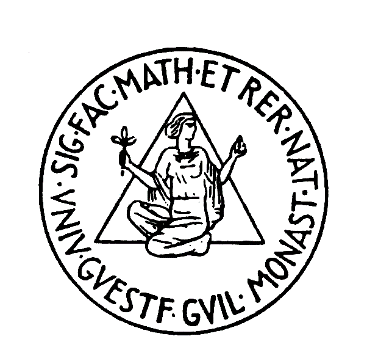 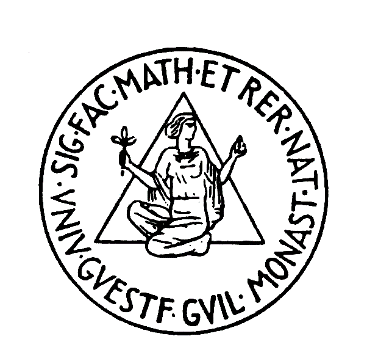 Second-Order Weak Decays in XENONIT and Future
Xenon Time Projection Chambers
Christian Wittweg

Institut für Kernphysik





Betreuer:
Prof. Dr. Ch. Weinheimer
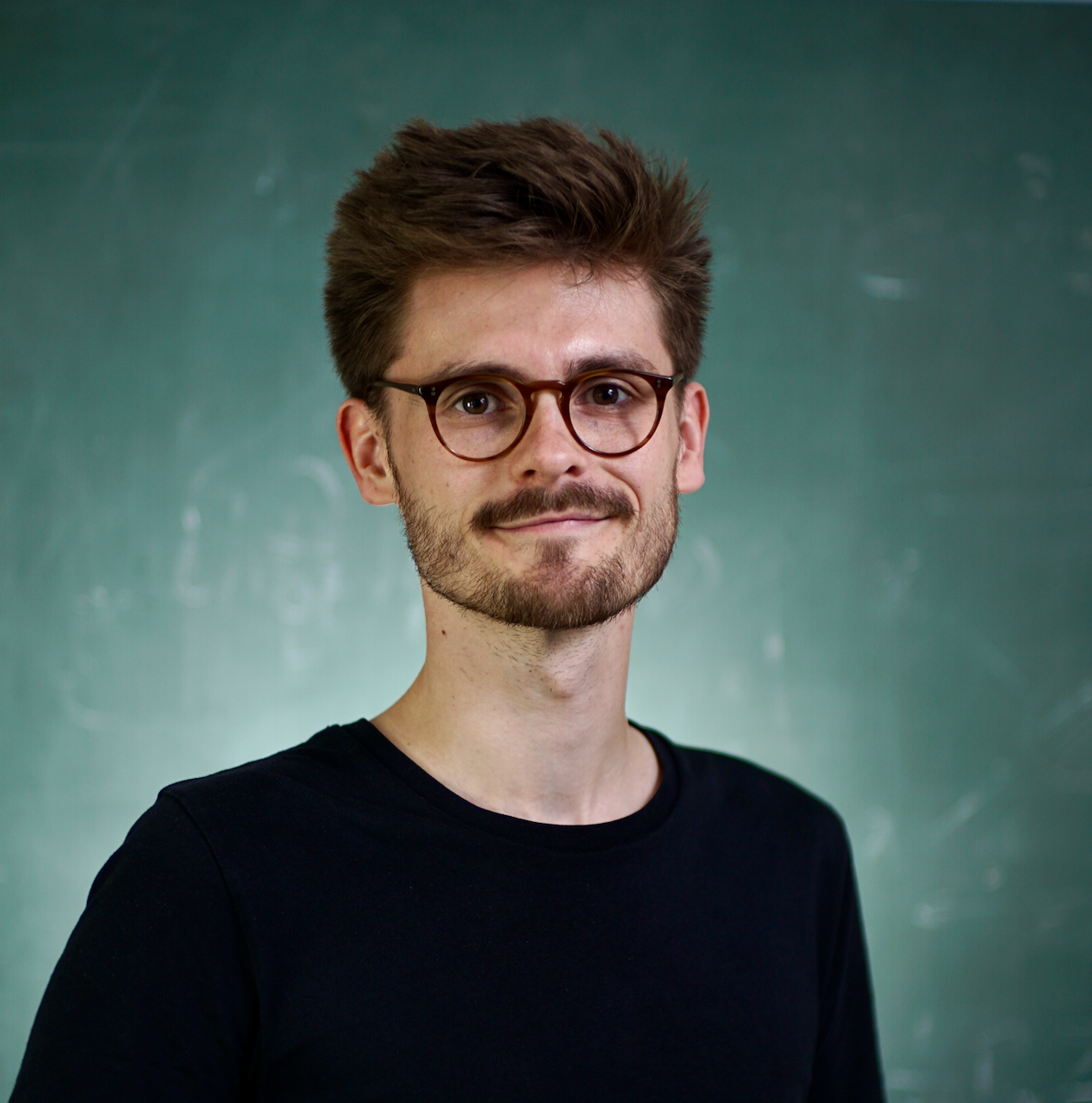 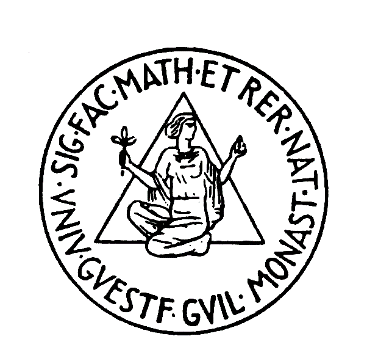 Gelöbnis
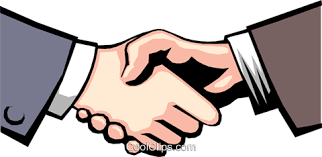 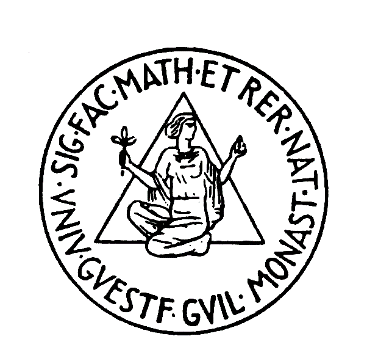 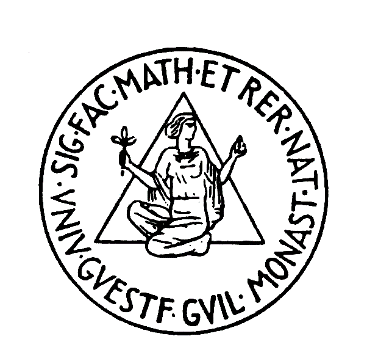 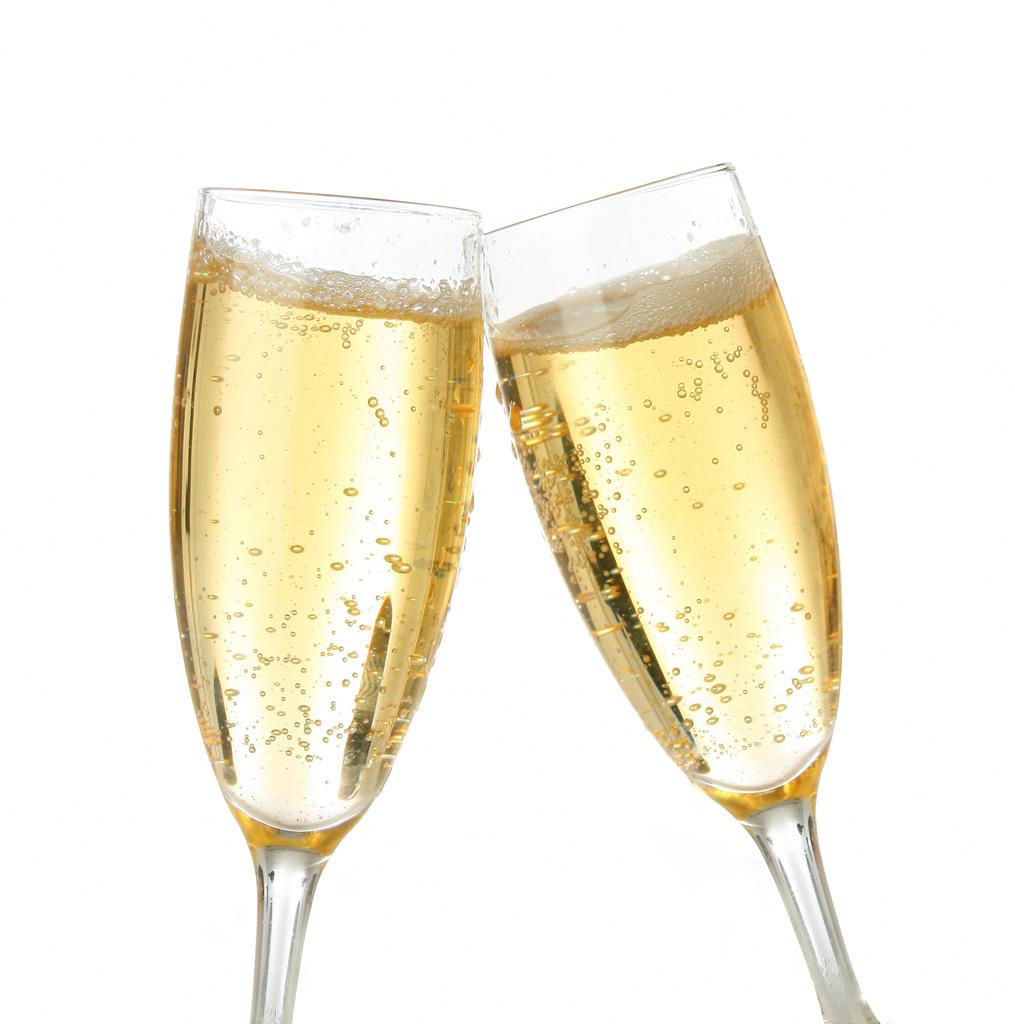 wir laden ein:
Sektempfang
im Foyer